Sample Data Sets
By: Hannah Pankratz
Western Michigan University
8/12/16
Sierra El Mayor Earthquake, Baja California M 7.2 April 4th, 2010
ShakeMap from USGS, star shows epicenter of the earthquake

Oblique Slip movement on a newly discovered fault line found using InSAR
Envisat Interferogram (left) descending scene and ALOS Interferogram (right) ascending scene, Sierra El Major Earthquake
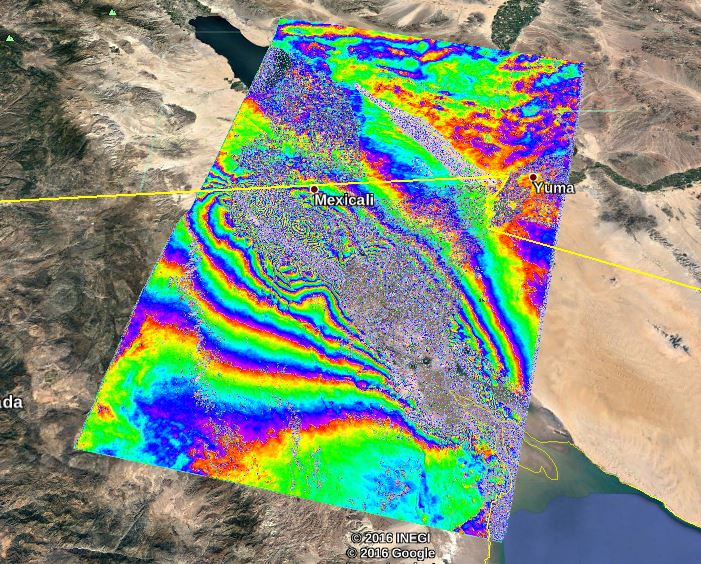 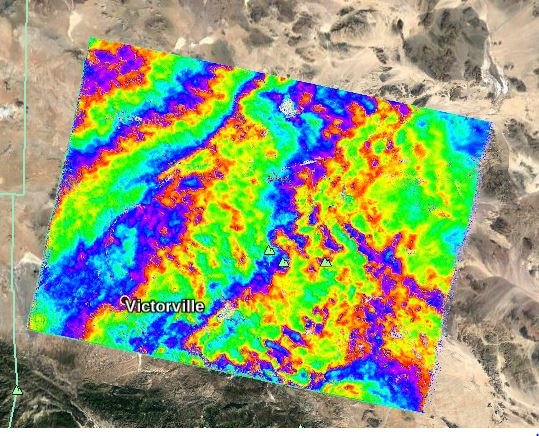 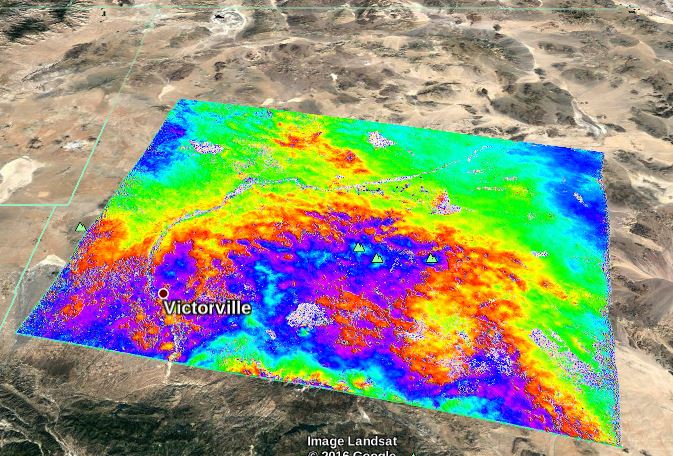 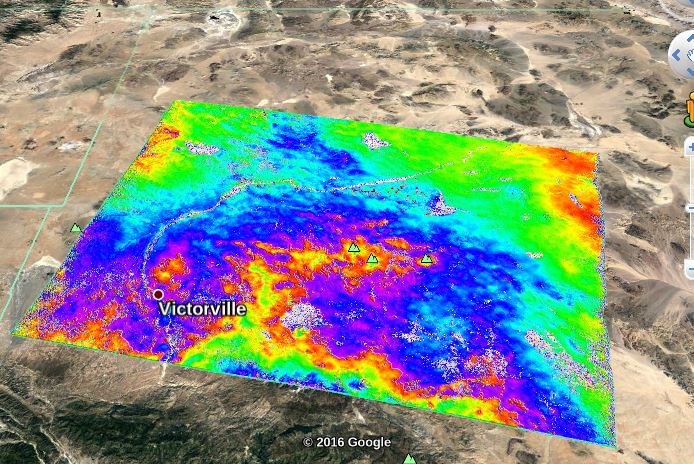